Sommerferie 2022
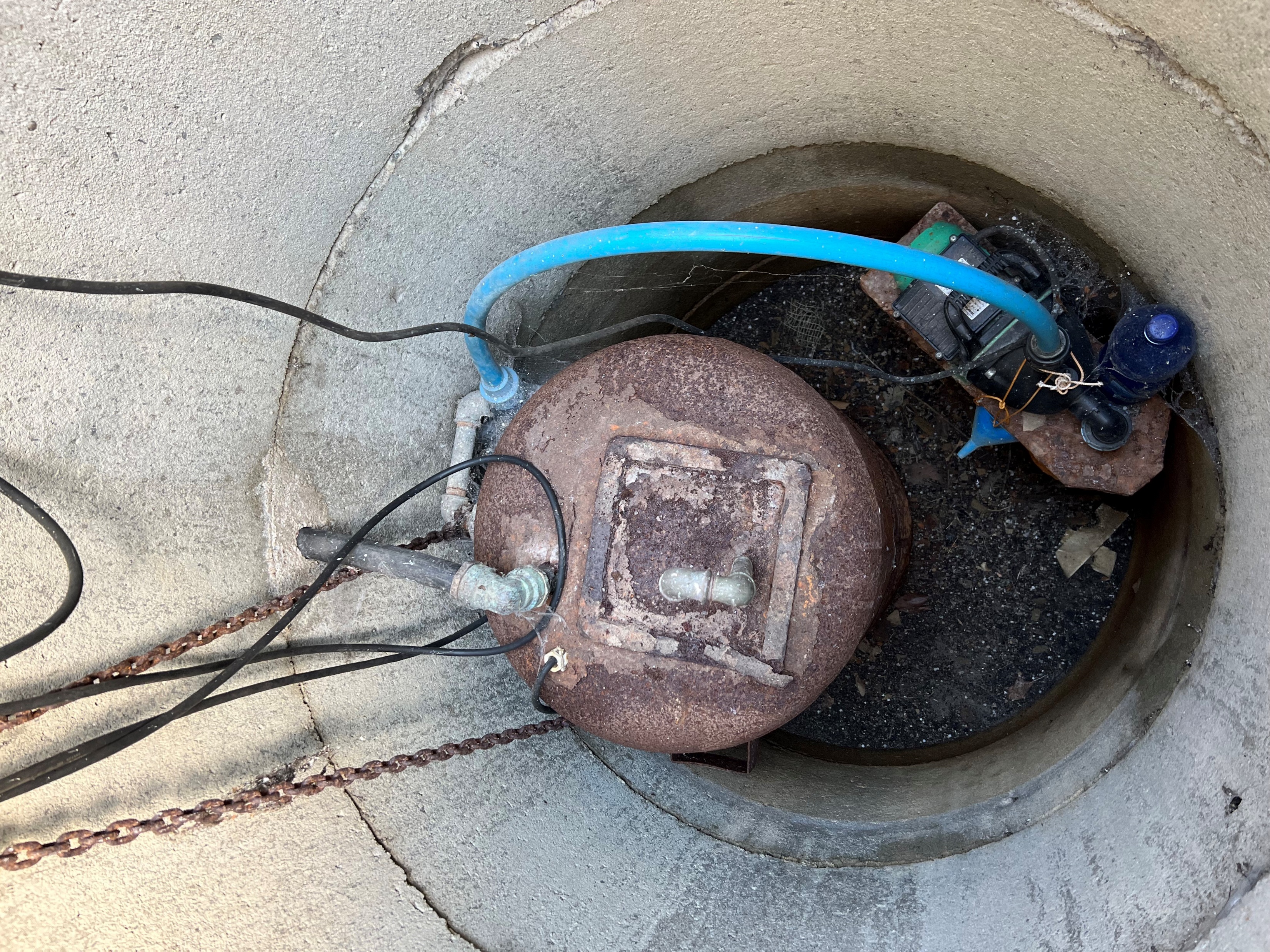 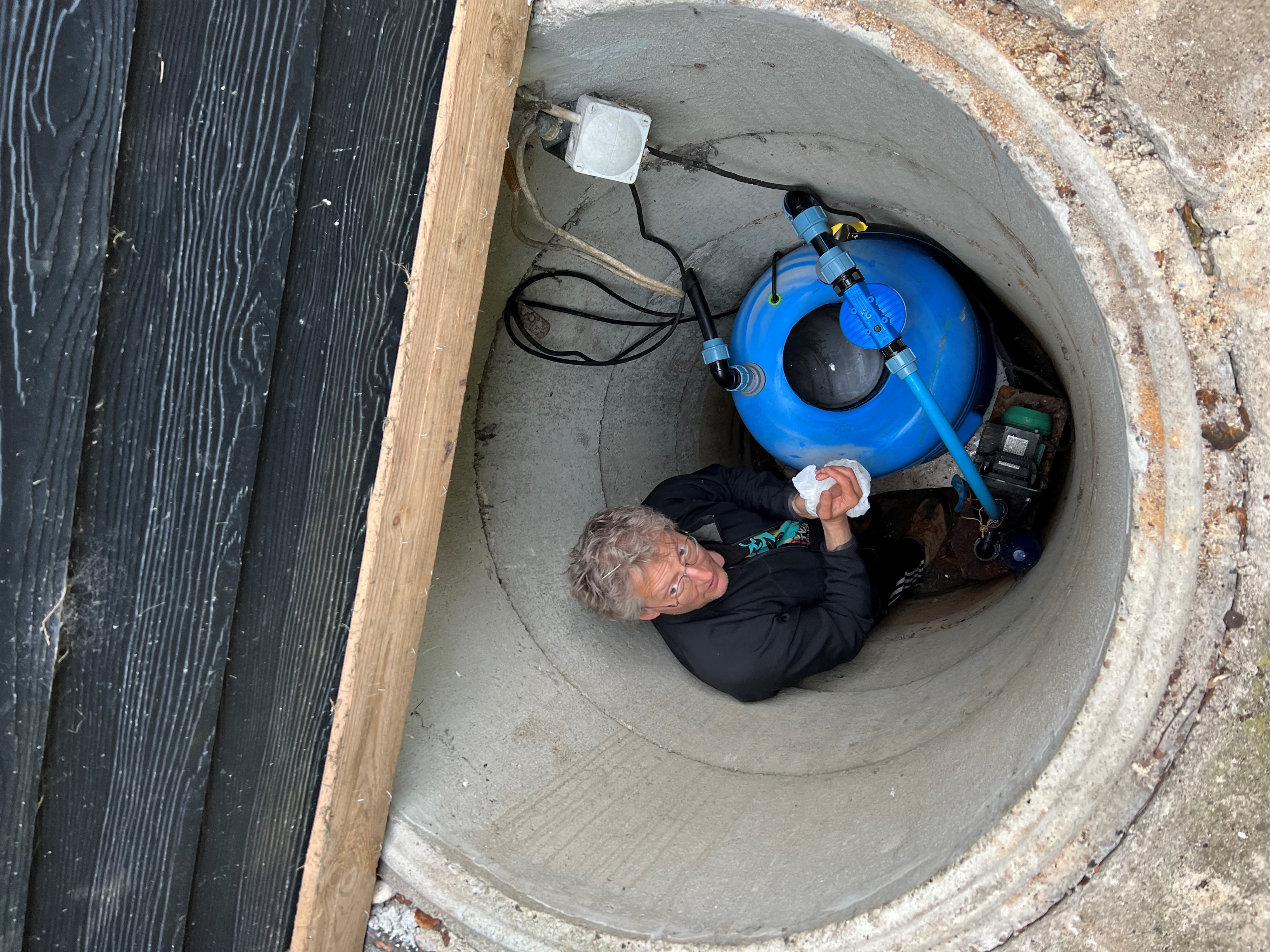 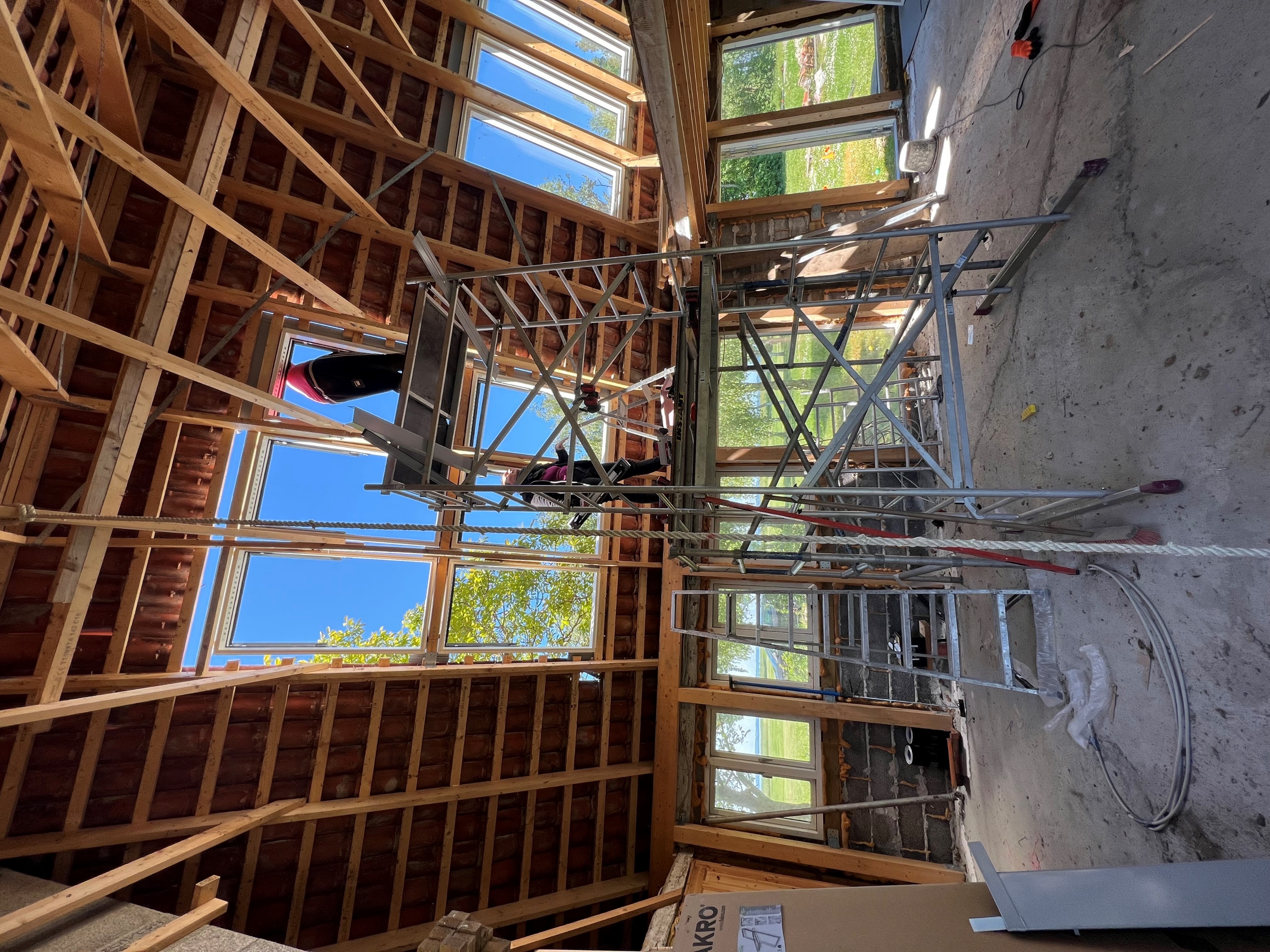 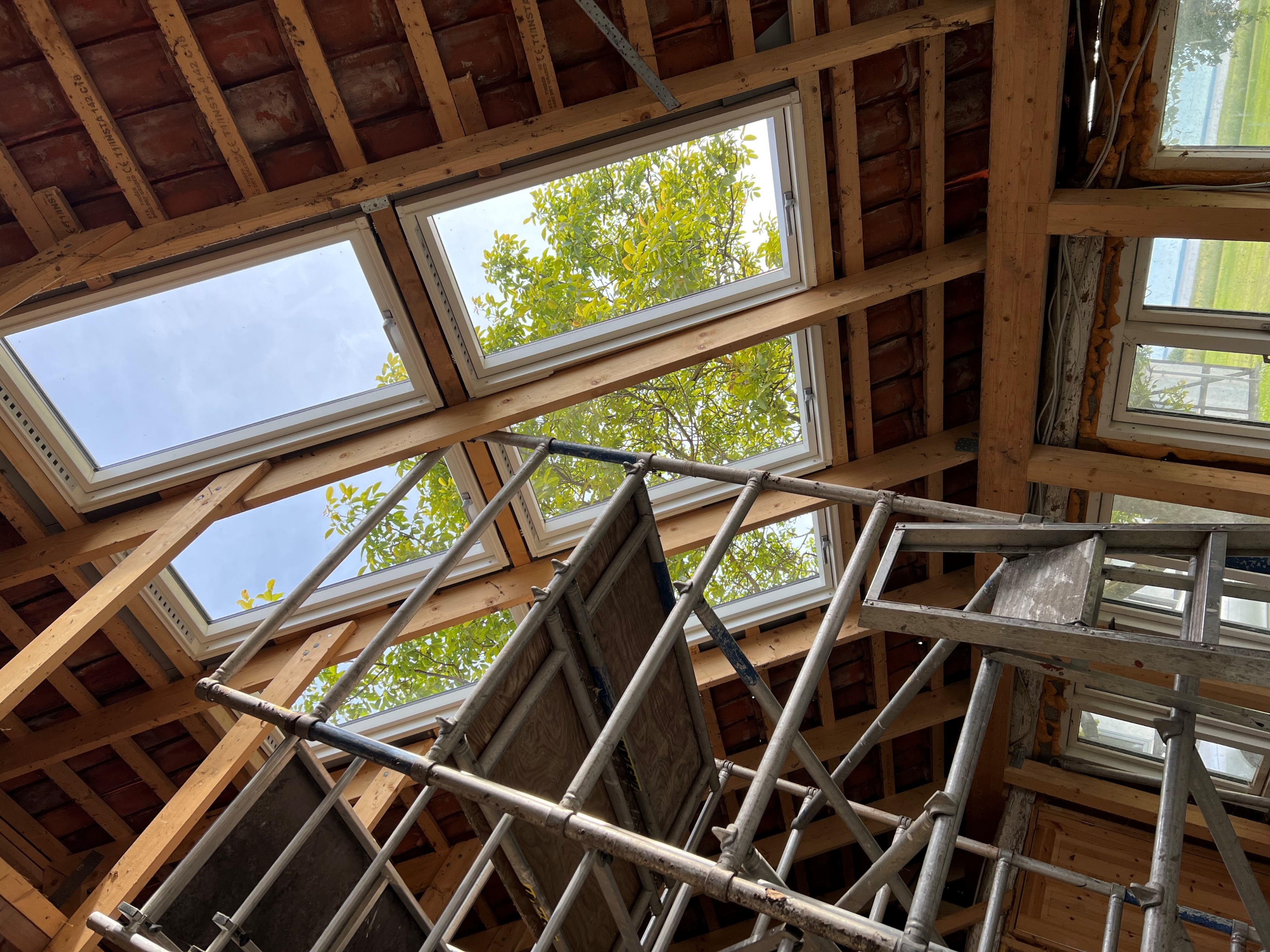 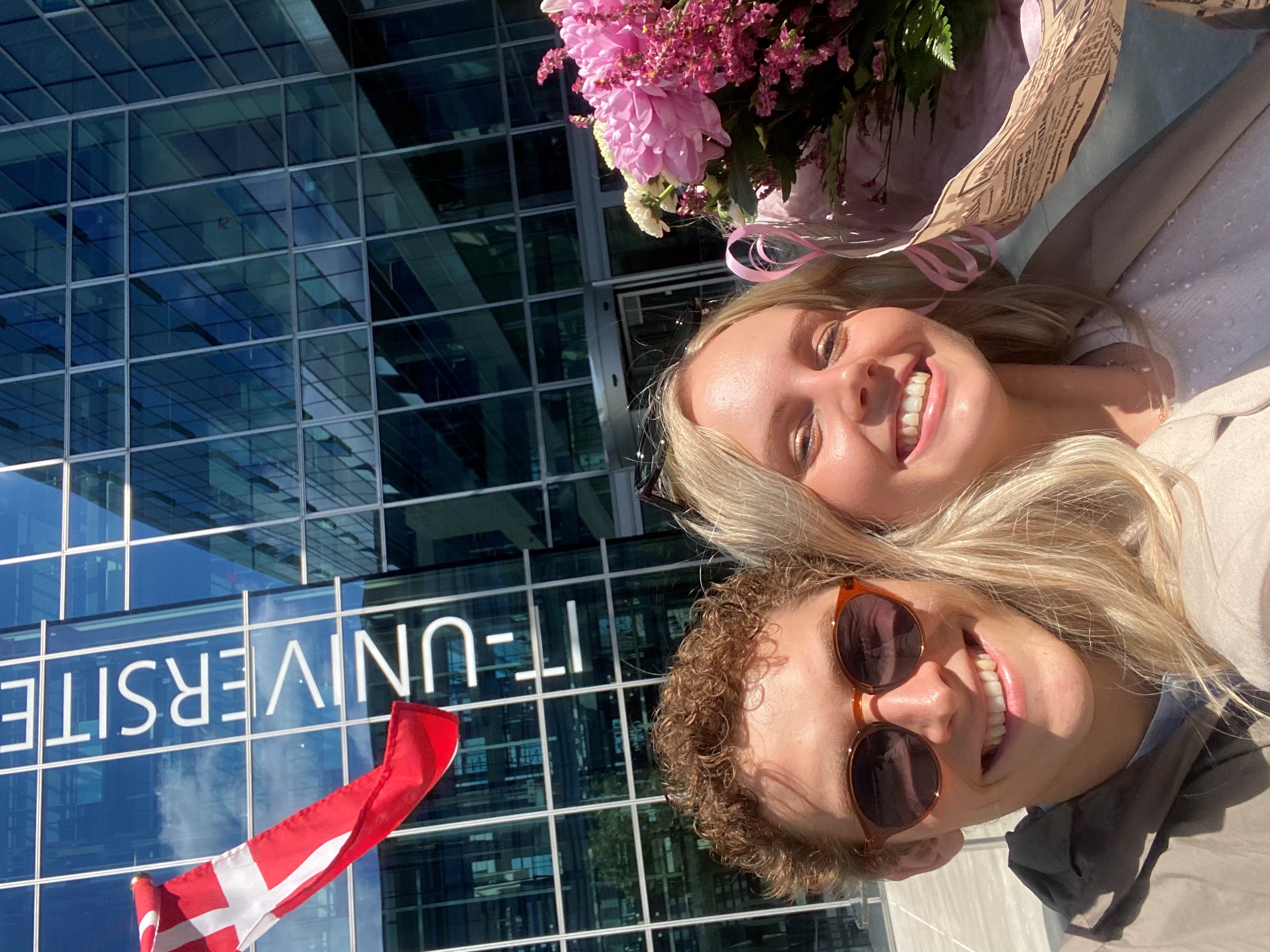 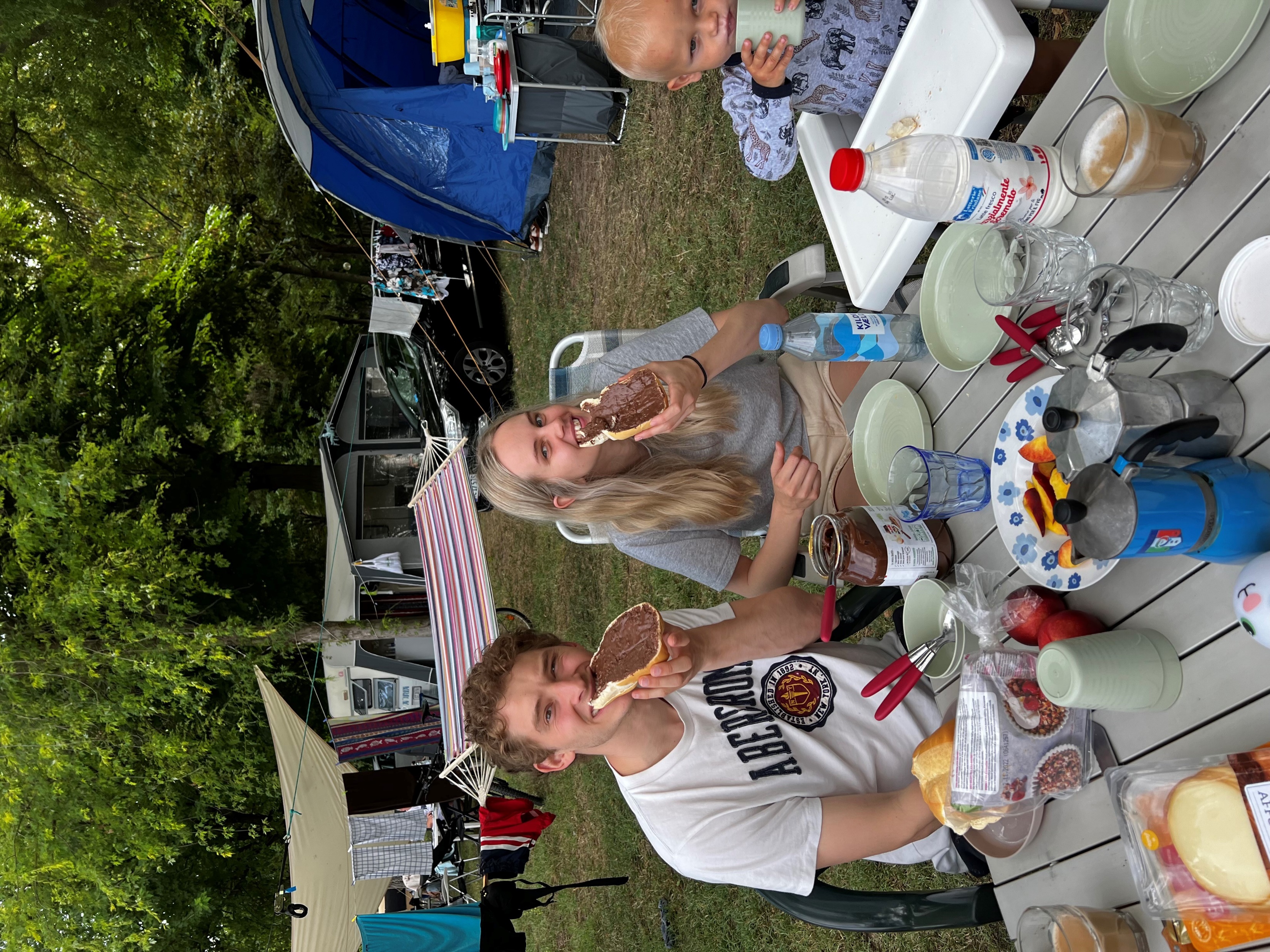 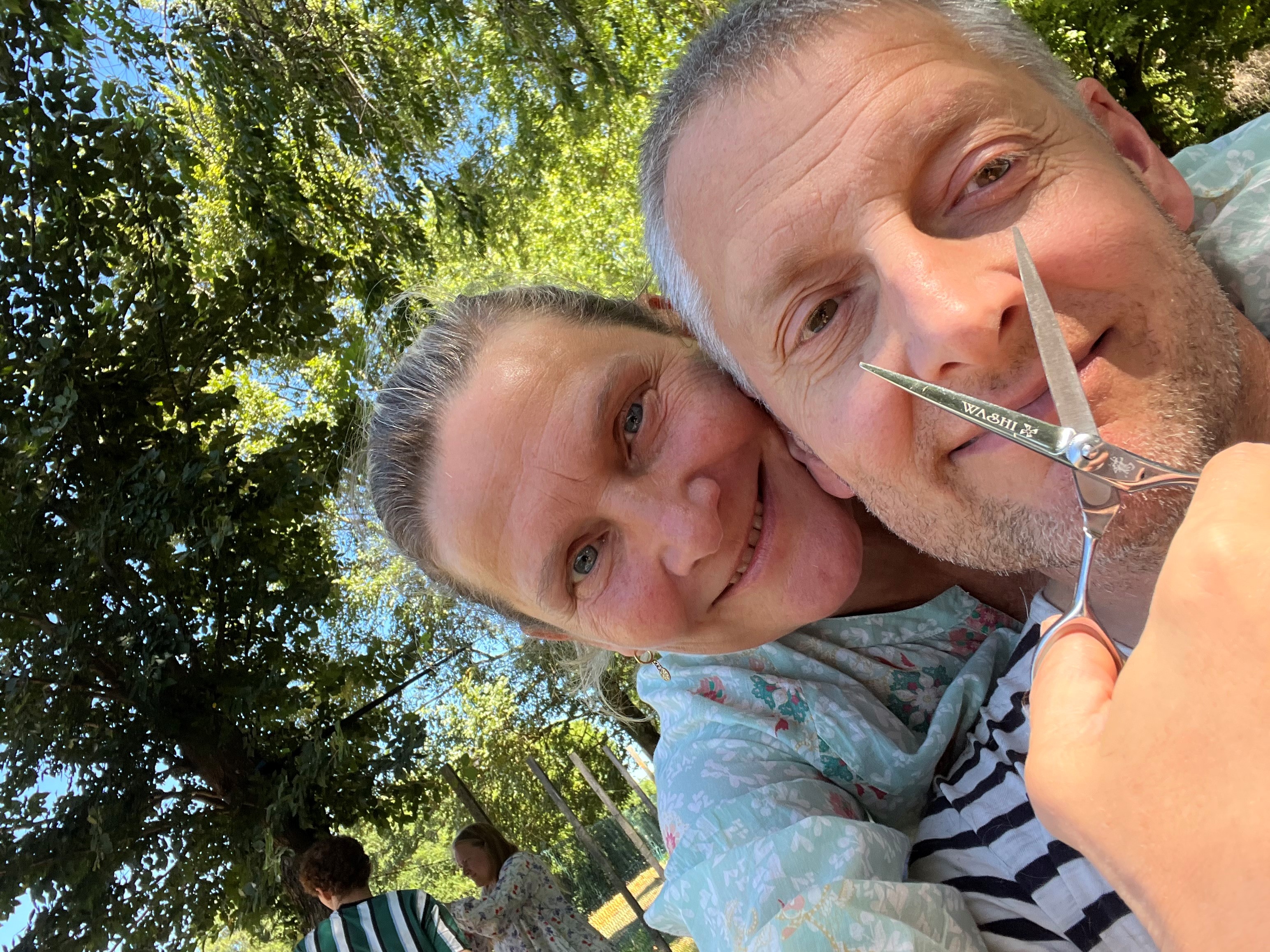 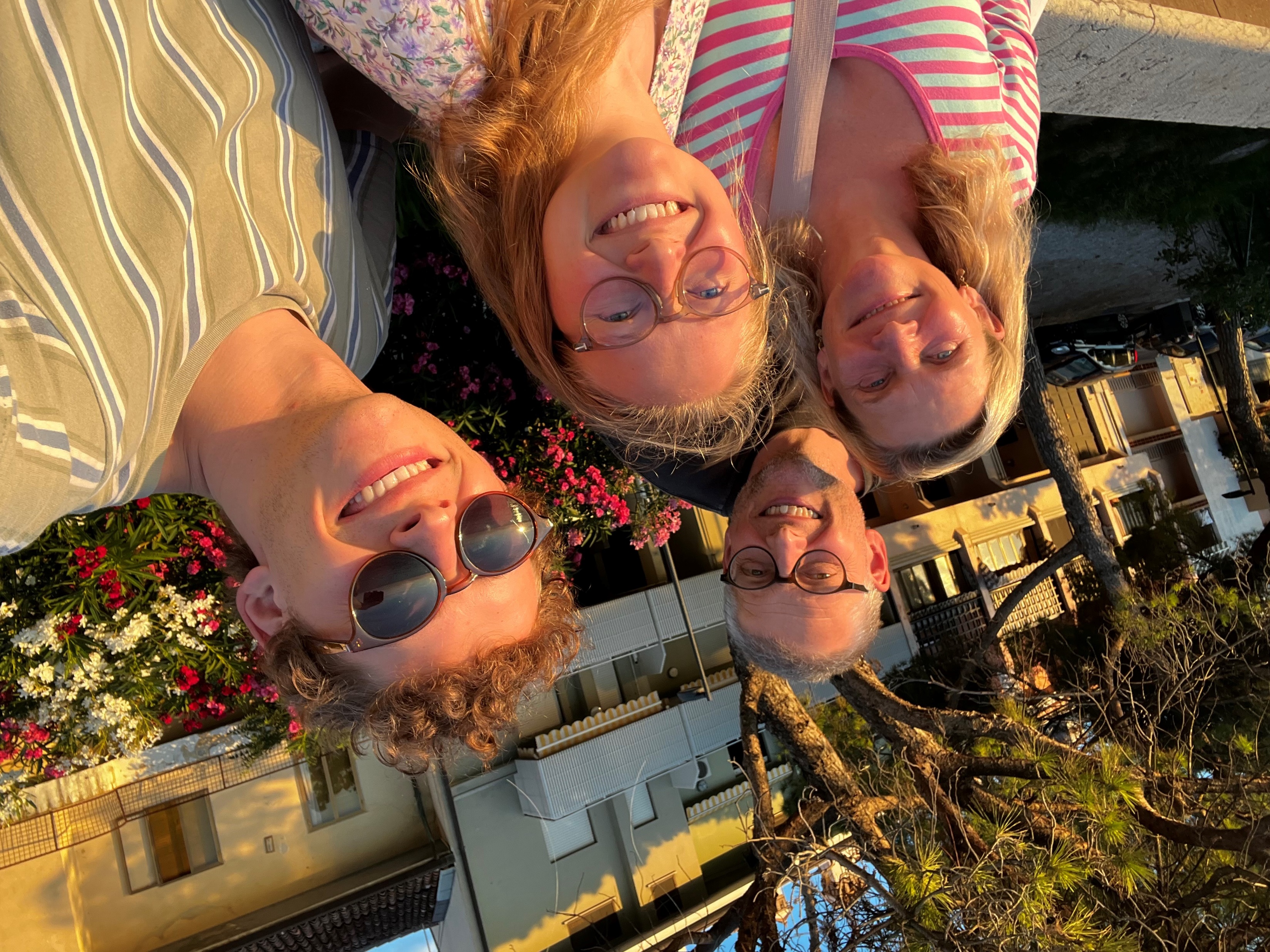 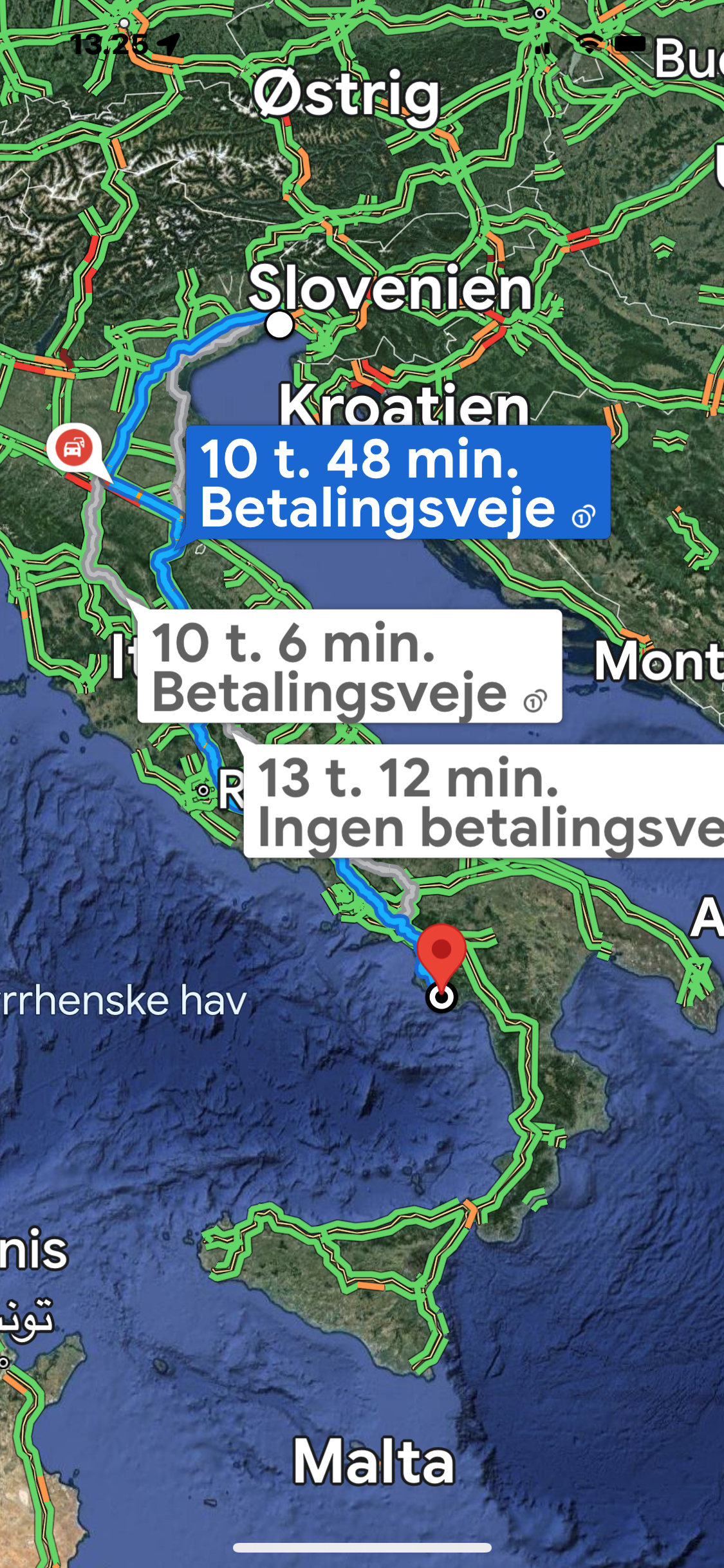 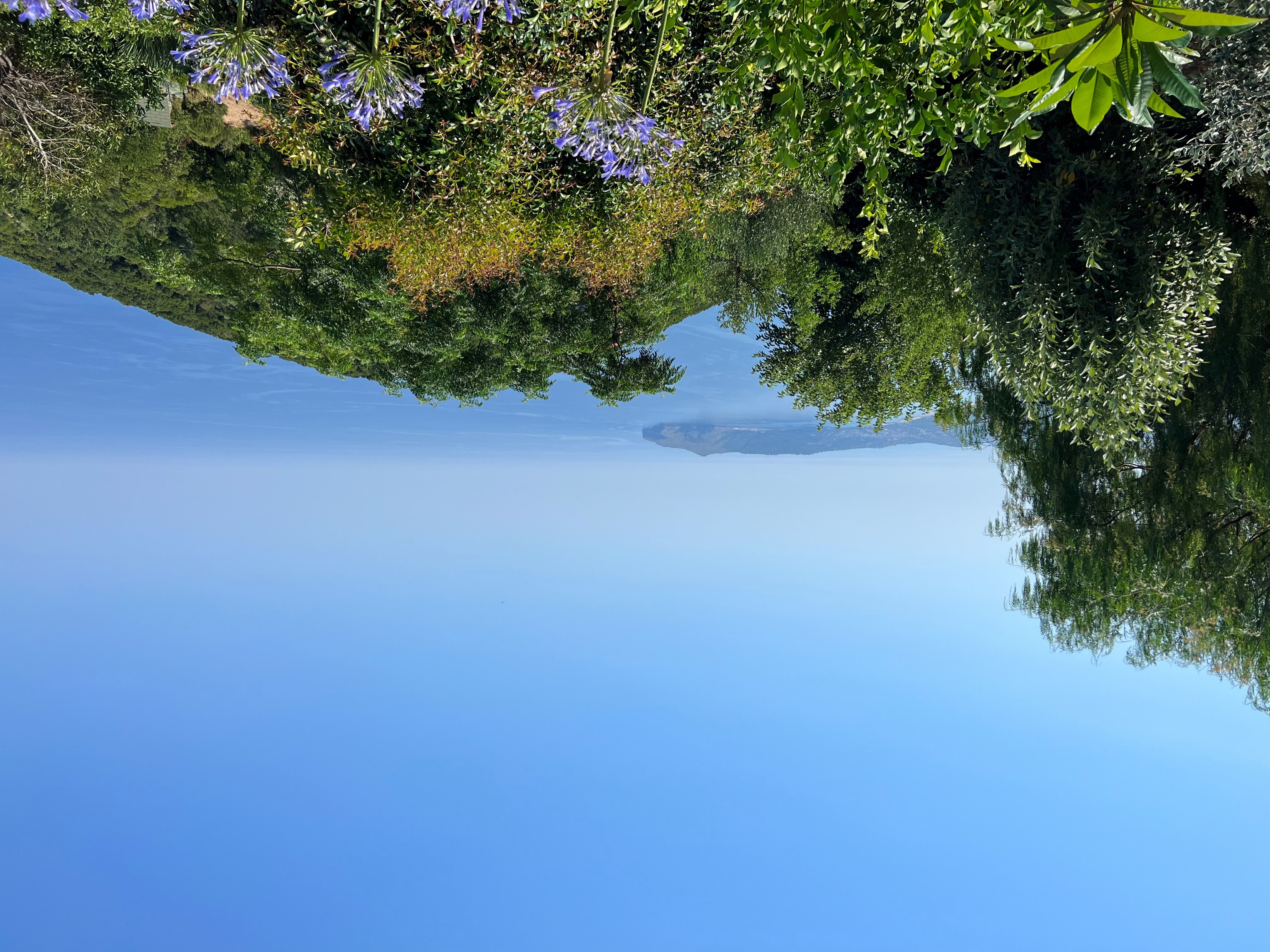 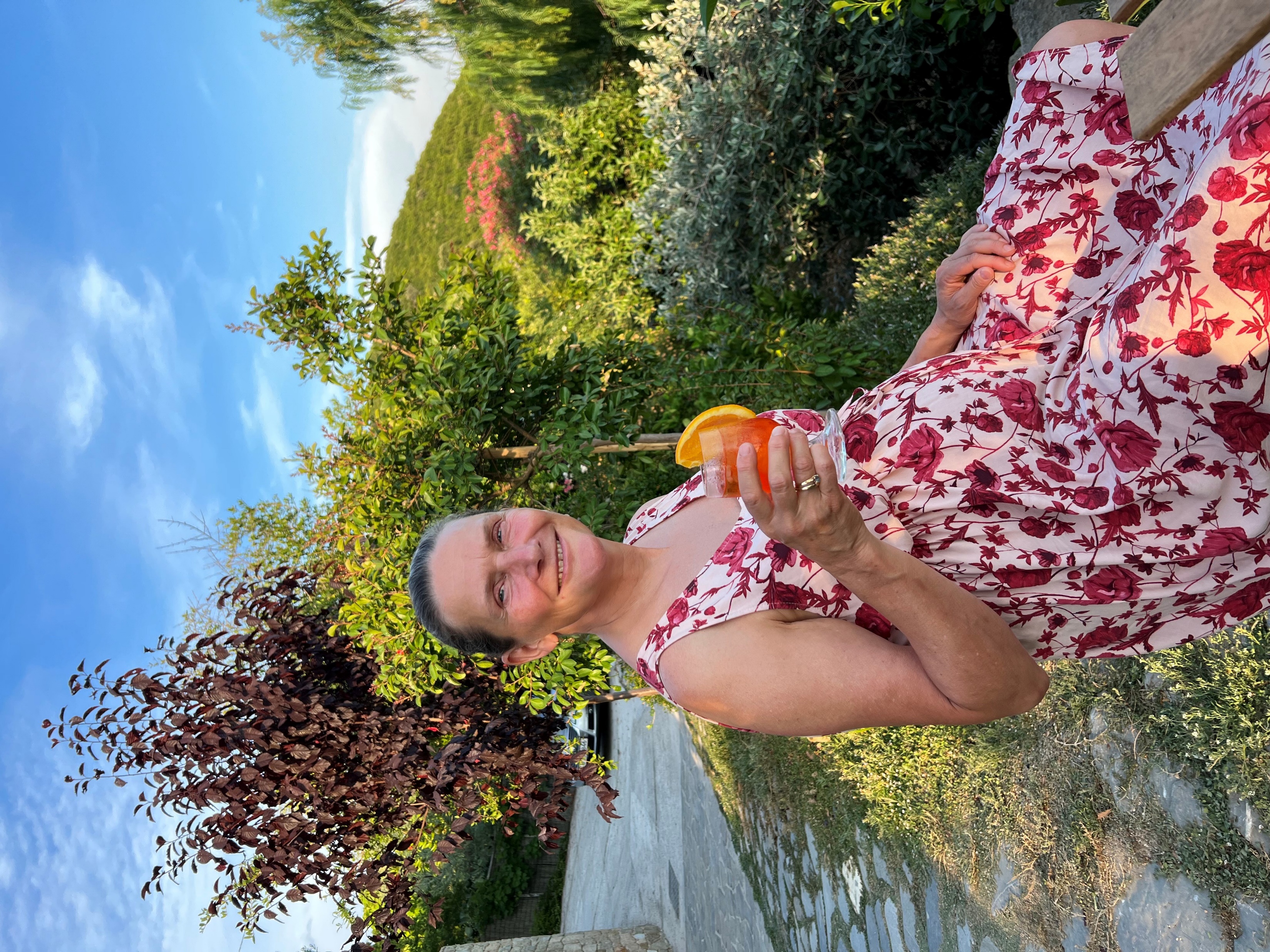 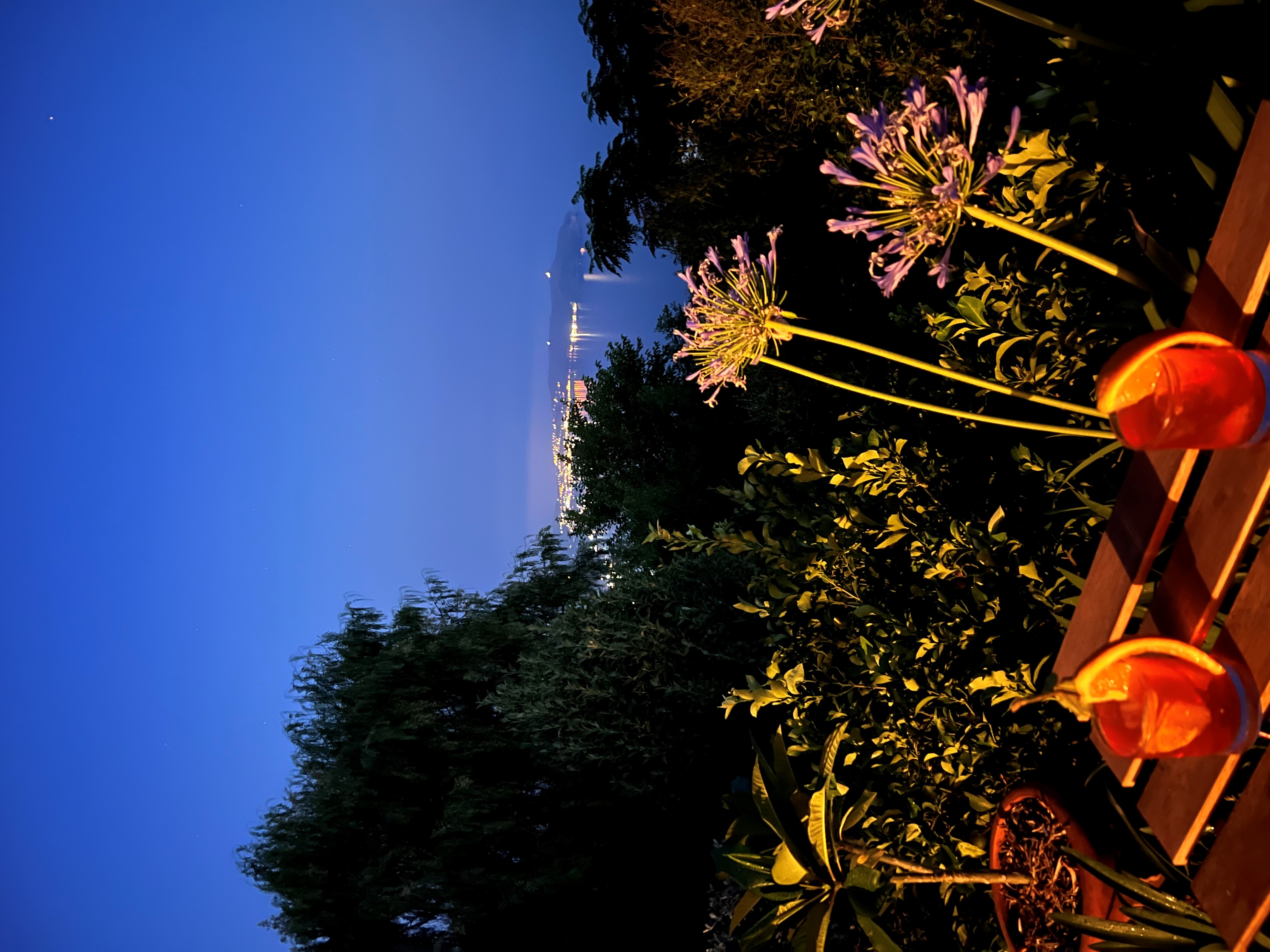 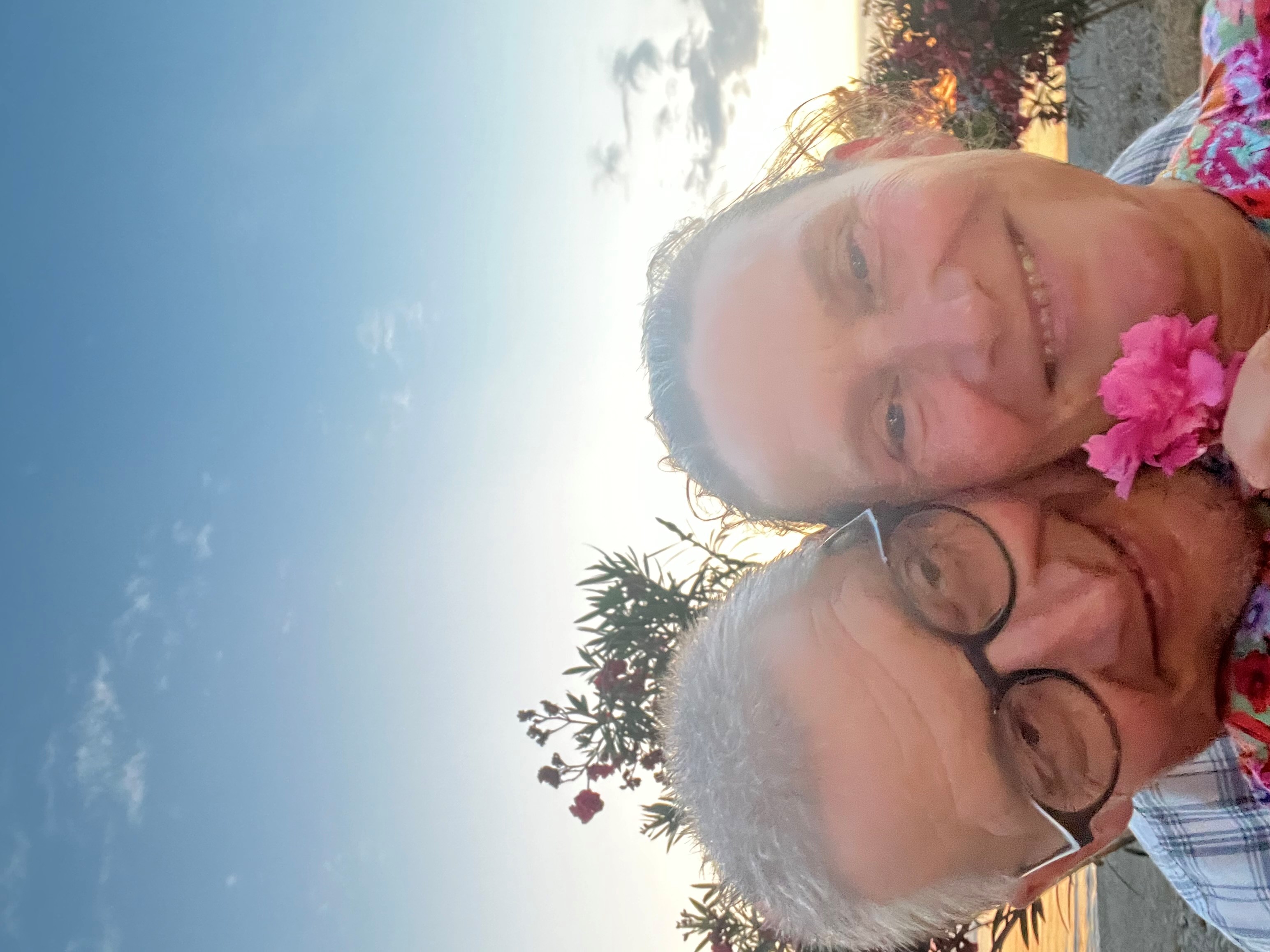 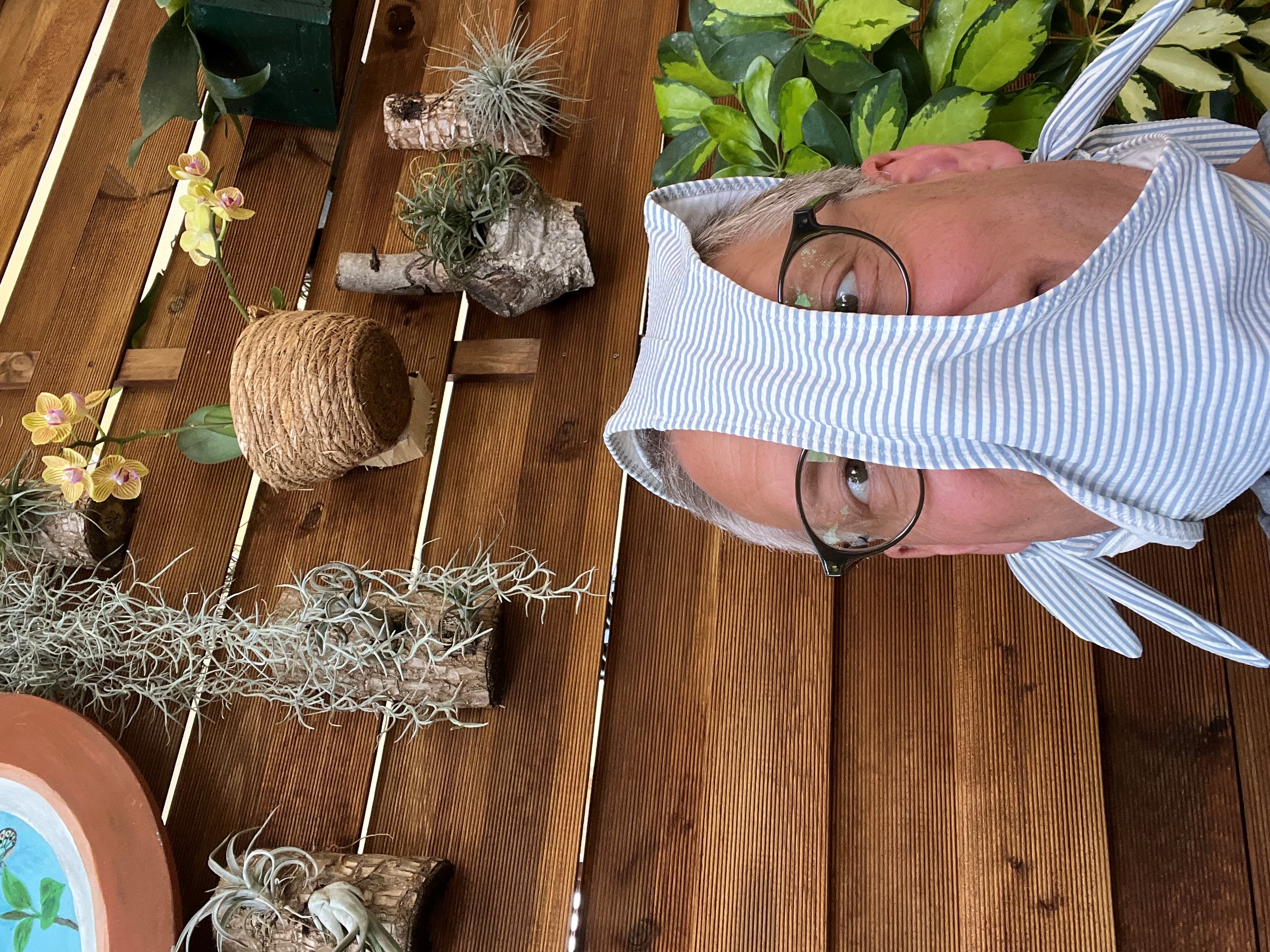 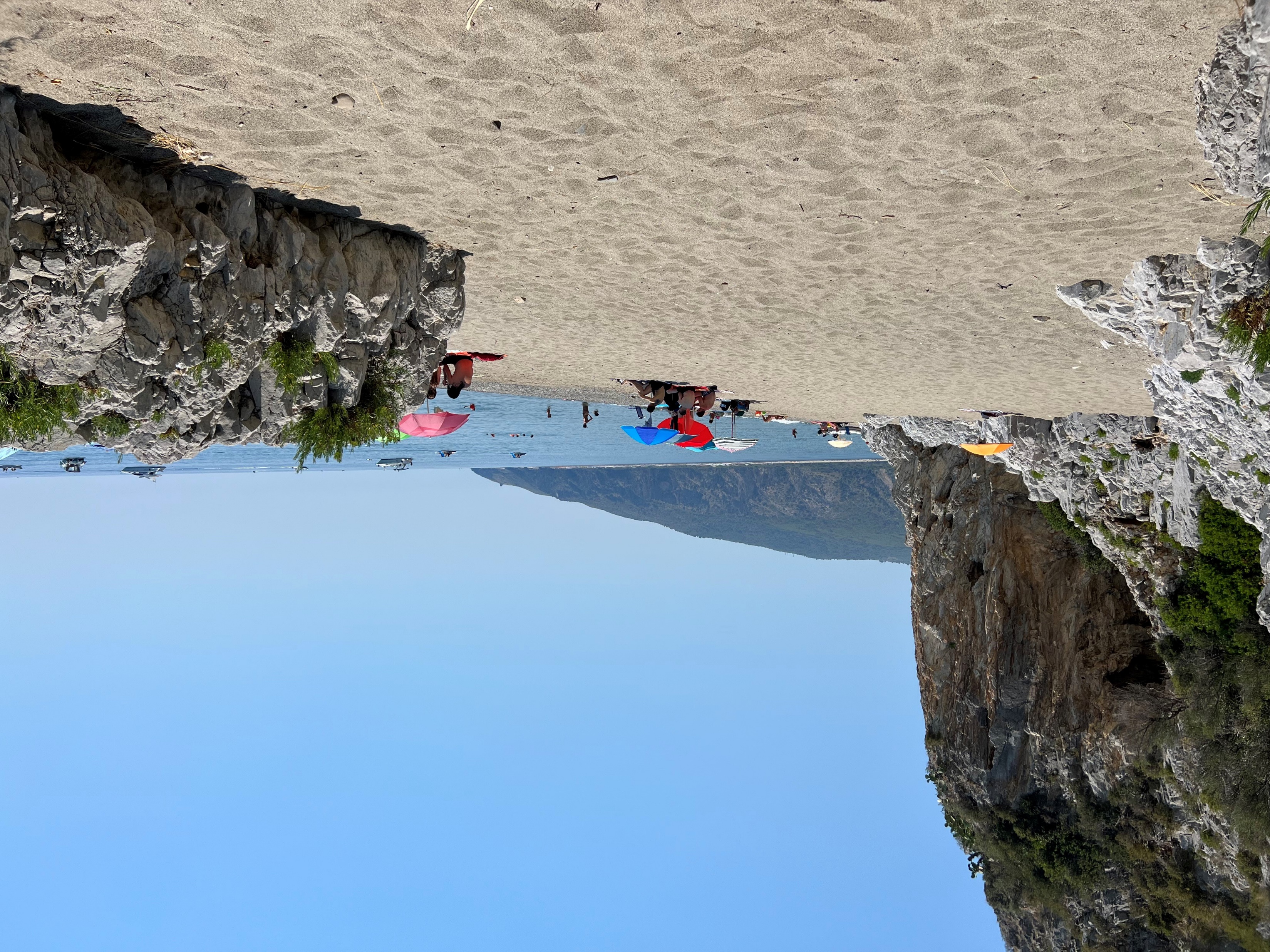 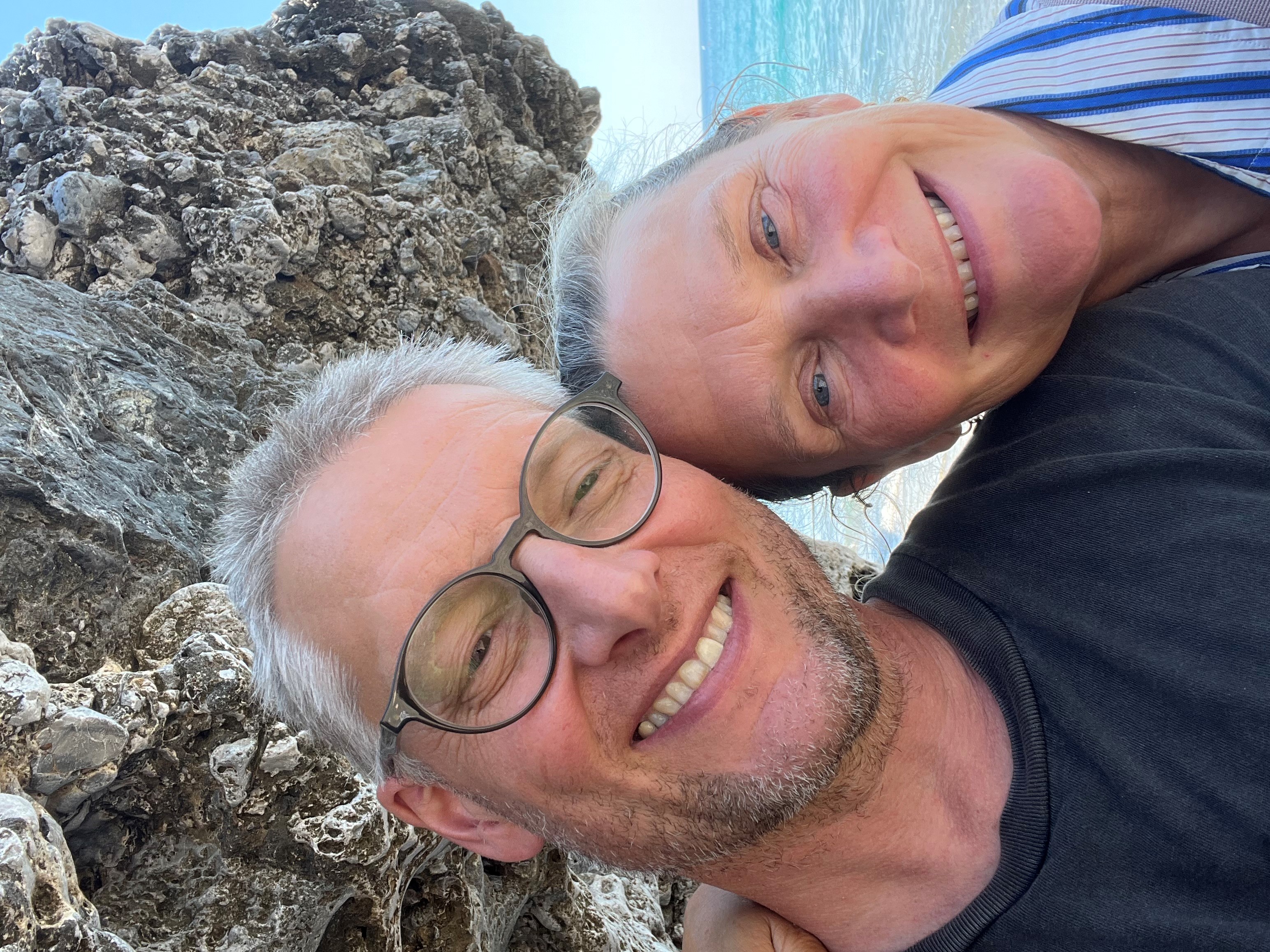 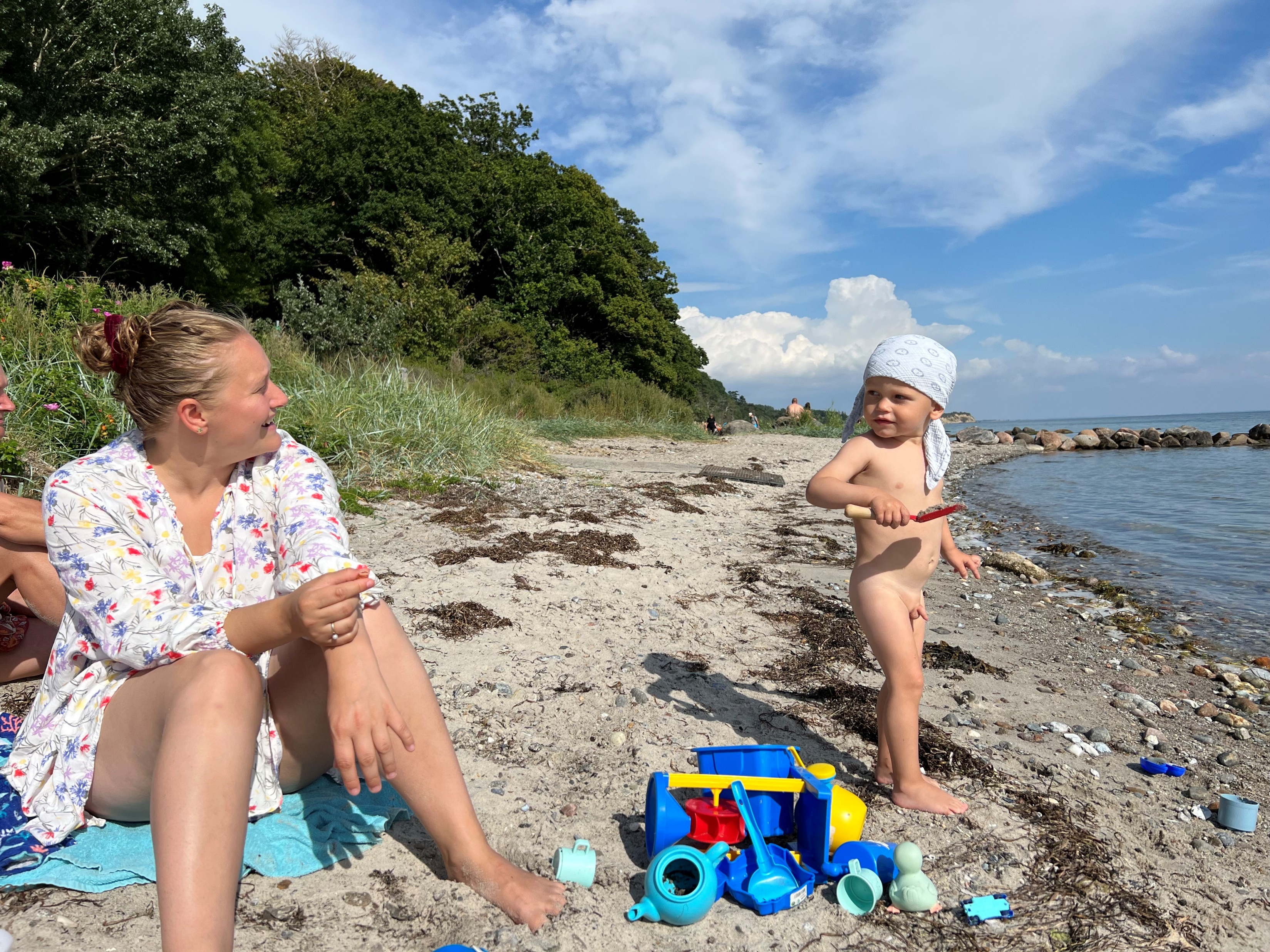 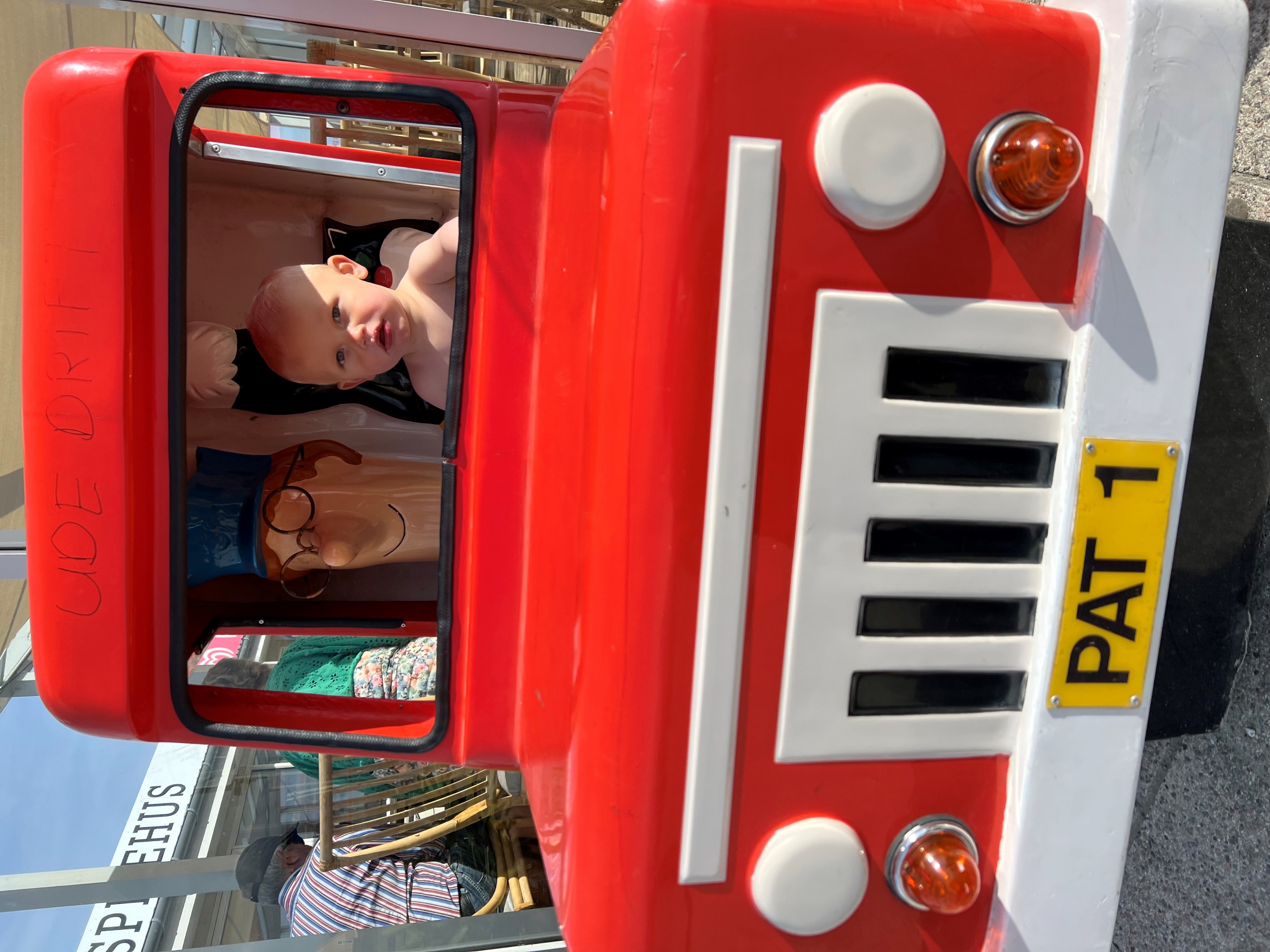 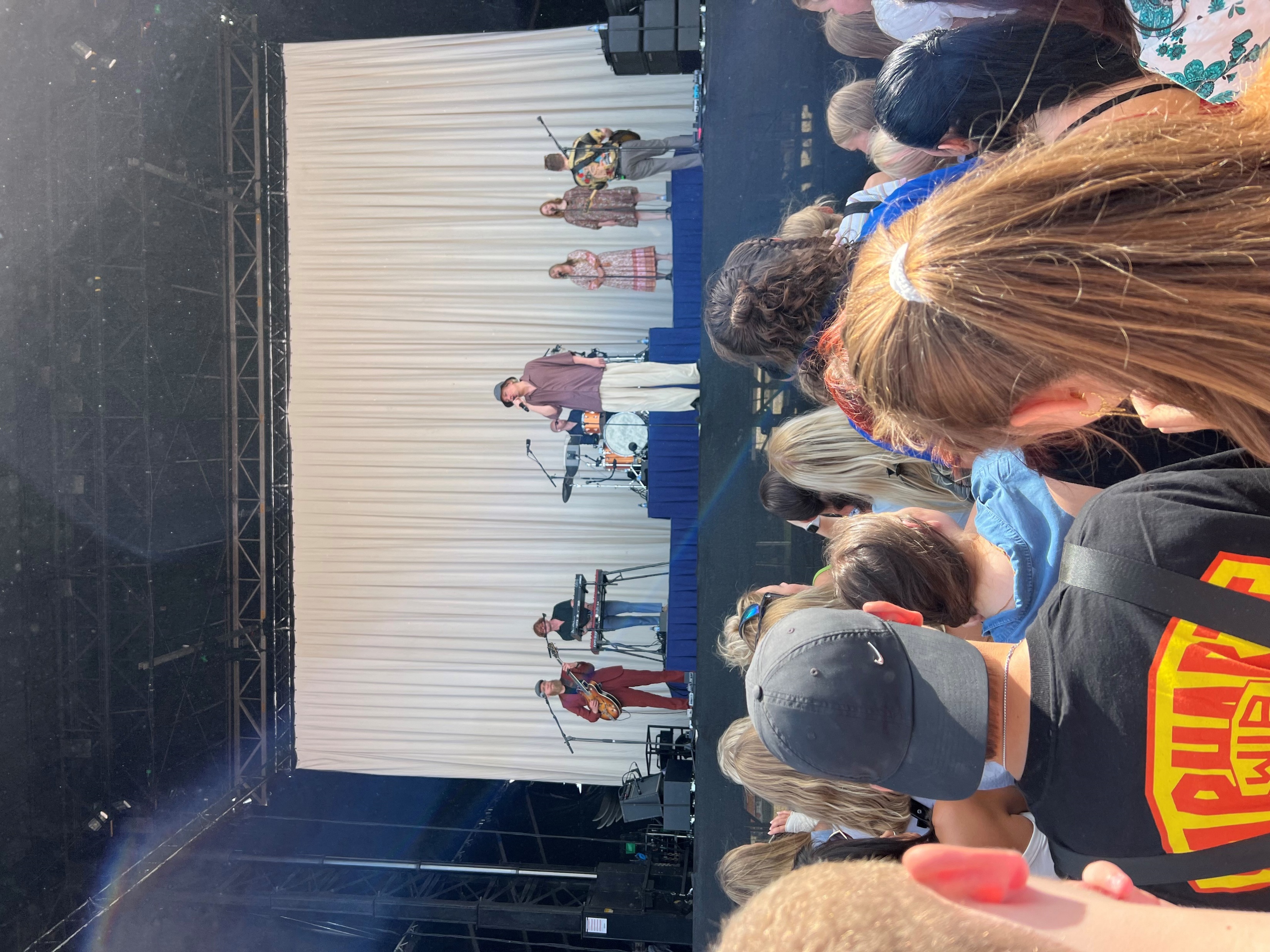